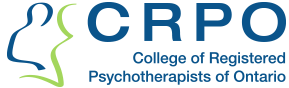 Council OrientationModule 2: Governance Roles
How the College Regulates
CRPO Council makes decisions that affect how psychotherapists practise and are regulated in the province of Ontario, with a focus on the public interest.
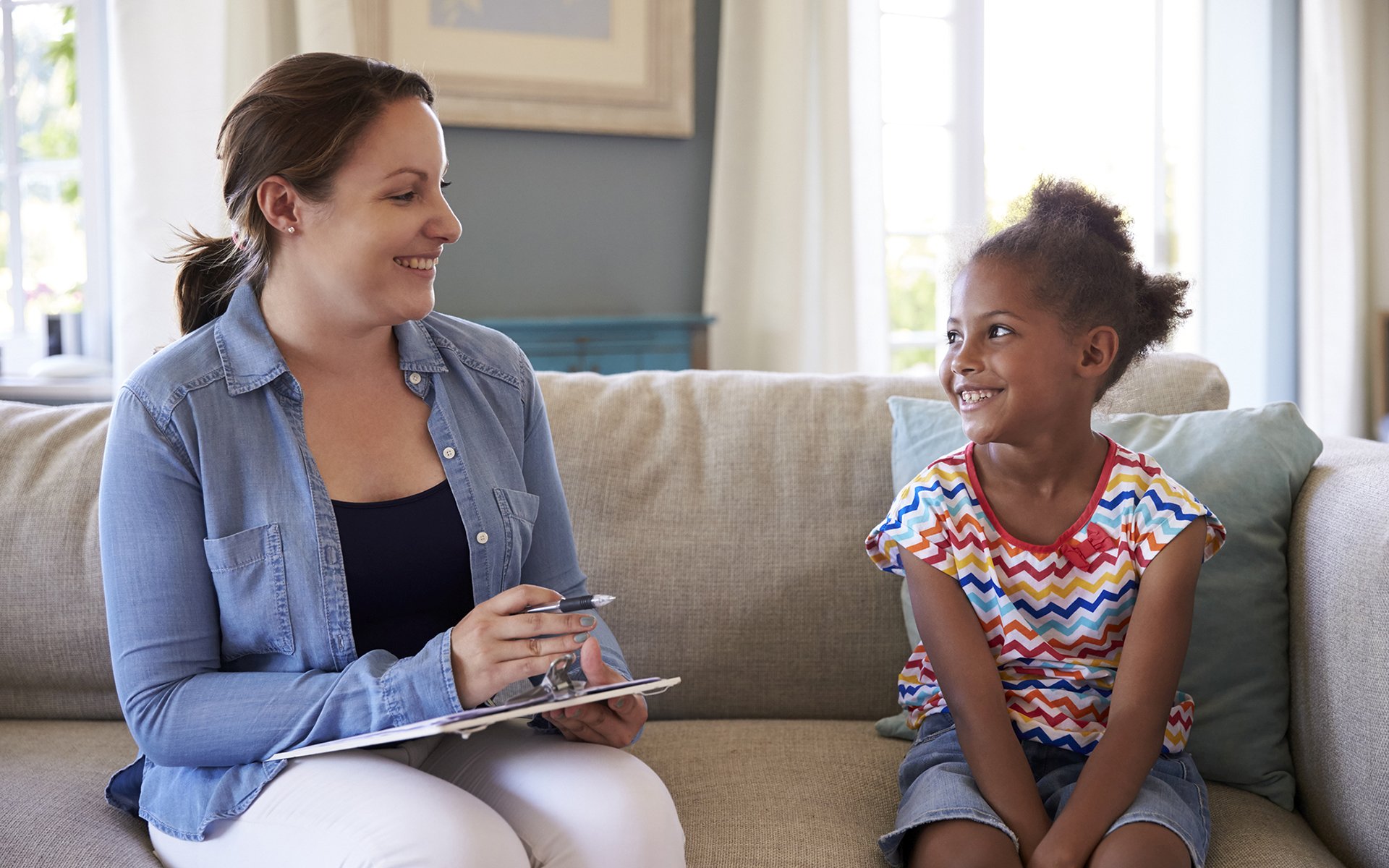 How the College Regulates, cont’d
As noted in the previous module regarding the RHPA & the Code, regulatory colleges must follow a prescribed set of rules in relation to:

Developing, establishing and maintaining registration and renewal requirements

Developing professional practice standards

Ensuring ongoing competence of registrants through the Quality Assurance Program

Investigating and addressing all complaints made against registered members
Right Touch Regulation
The CRPO has adopted the right touch approach to regulation – understanding the problem before jumping to a conclusion.
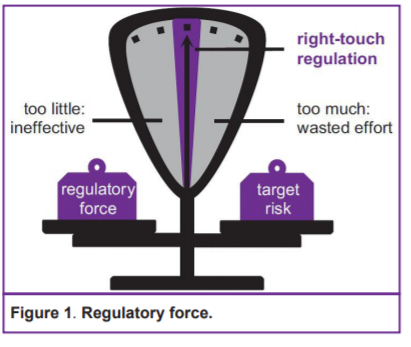 “... the minimum regulatory force required to achieve the desired result.”

The Professional 
Standards Authority, UK
What is the “Right Touch”?
The right touch approach to regulation was developed in the UK by the Professional Standards Authority. Under this approach, the role of professional regulation means working in the public interest when it supports professionalism and allows it to flourish. 

It does this:
through promotion of standards of competence and conduct
by taking action where these standards are breached
through quality assuring education
does not seek to address all aspects of risk 
cannot prevent every possible thing that could go wrong 
over-regulation can give a false level of assurance and lead to increased risk
Right Touch Approach
Right-touch regulation forces us to be certain that the costs of regulation are worth the benefits they also bring.

Identify the problem before the solution
Quantify and qualify the risks
Get as close to the problem as possible
Focus on the outcome
Use regulation only when necessary
Keep it simple
Check for unintended consequences
Review and respond to change
Council & Staff
The Registrar, partnered with Council, ensures that the College’s mission, vision and strategic plan are implemented and ensures that the College’s mandate of public protection is being fulfilled.

When performing statutory functions, as noted in the Health Professions Procedural Code and the Psychotherapy Act, the Registrar acts independently (e.g. launching a Registrar’s investigation)
Council & Staff: Registrar
The Registrar is Council’s official link to the day-to-day operations of the College and its staff.  The performance of the Registrar is synonymous with Council’s performance.

Registrar is the Council’s only employee. 

It is the role of the Registrar to effectively manage staff to deliver the objectives of Council.
Role of Council
Council’s role is to provide strategic direction, manage risk and provide an oversight role.
Fiduciary Duty
Council members have the duty to act honestly, in good faith and with a view to the best interests of the Council.

With that comes the responsibility to act in the best interests of the College.
Fiduciary Duty, cont’d
Fiduciary duties also include:

Being prepared by reviewing materials prior to meetings
identifying anything that is missing
identifying and considering issues
Participating in discussion
Voting on motions
Adhering to the Code of Conduct (Schedule 3 of CRPO by-laws
Code of Conduct
Council members must act respectfully with courtesy and civility. The Code of Conduct is included in the CRPO by-laws.
Includes:
Paying attention (e.g., mobile devices) and being prepared
Require genuine listening and consideration
Do not make up mind before arriving
Preserving confidentiality
Declaring any conflicts of interest
Code of Conduct, cont’d
Ethical behavior expected of Council members

Must not be subject to inappropriate influence (e.g. lobbying by professional organizations)

Must not attempt to inappropriately influence decisions (e.g. approaching staff, committee or panel members)

Post-decision discussions with others is high risk behavior (e.g. unfair characterization of reasons for decision)
Conflict of Interest
A conflict of interest may be defined as any financial, personal, professional or emotional interest that could reasonably be perceived as interfering with the exercise of a person’s public duties, for example as a CRPO Council, committee or panel member.
Declaring Conflict of Interest
Declaring a conflict of interest may result in influencing the way other panel, committee or Council members will consider the matter and could result in an unfair decision.

The other panel, committee or Council members may feel ‘tainted’ or unable to render a decision starting with an open mind.
Conflict of Interest Process
Staff pre-screening
Prior to deliberations, staff reviews files to determine if a conflict exists.
Conflict of Interest Process, cont’d
2. Self-reflection

Ask yourself: 
Because of my position, should I be involved in this discussion?
Because of my relationship with X, should I be involved in this discussion?
Because of my position, should I be saying this?

If your answer is no, you may wish to continue with a courtesy declaration to support staff.
Conflict of Interest Process, cont’d
3. Consult staff or legal counsel
If you are unsure, inform support staff prior to the meeting with a generic ‘heads-up’. They will consult with legal counsel, if necessary. This lessens the risk of ‘tainting’ other decision-makers.
Conflict of Interest Process, cont’d
4. Disclose conflict to Chair

If there is any doubt about whether the Council member may have or be perceived to have a conflict, prior to any consideration of the matter, declare the potential conflict to the Chair, or if not possible in the circumstances, the Council, Committee or panel, and accept Council’s or the Committee’s direction as to whether there is an appearance of a conflict.
If a Conflict of Interest Exists…
If a conflict of interest is determined to exist, the general nature will be recorded in minutes, if reasonably possible in the circumstances. 

The member with the conflict will not take part in the decision and must excuse themselves from the meeting during discussion. They must also be mindful to not do anything that might be perceived as attempting to influence others.
Next Steps
You have completed Module 2: Governance Roles and Structures. 

In Modules 3 and 4, we will cover Committees and Panels.